13.10.2015
Тема урока: 
Строение клетки. Ткани
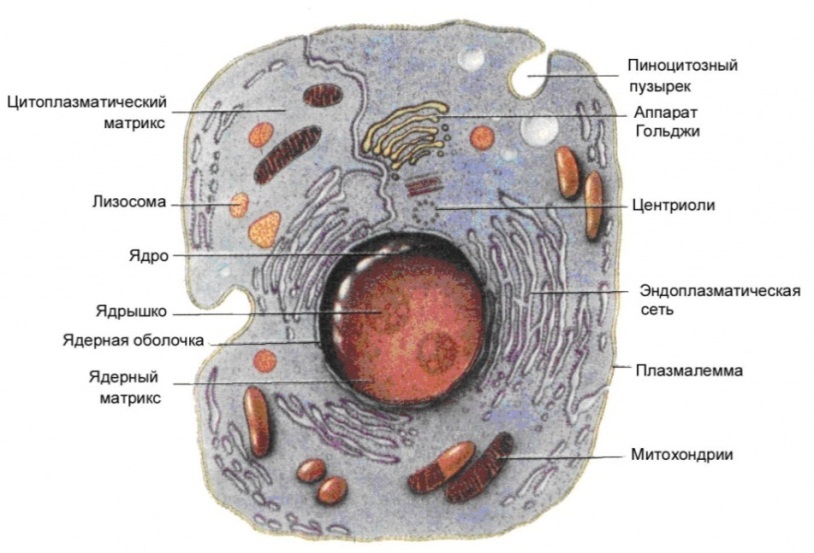 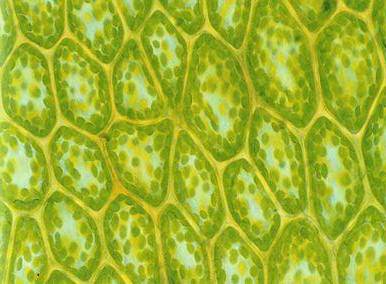 Филиппова Татьяна Валентиновна, учитель биологии МБОУ Школа № 122 г. Нижнего Новгорода
СТРОЕНИЕ МИКРОСКОПА
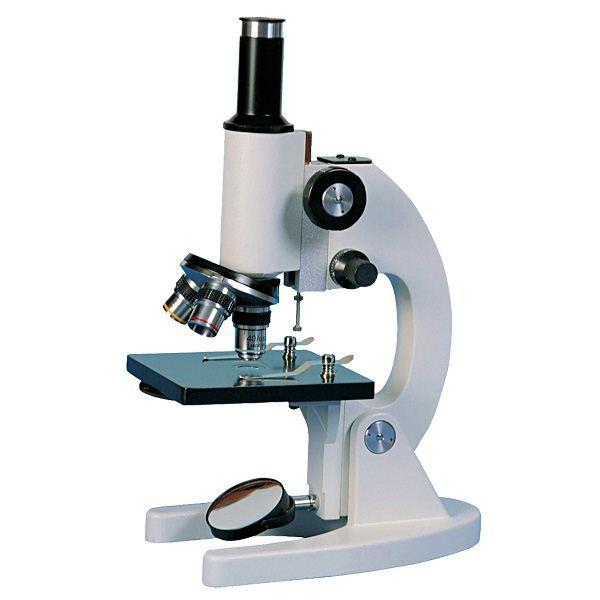 штатив
тубус
окуляр
объектив
предметный столик с зажимами
зеркало
регулировочные винты
МИКРОПРЕПАРАТ
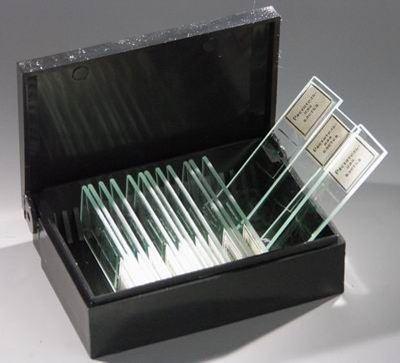 предметное стекло
покровное стекло
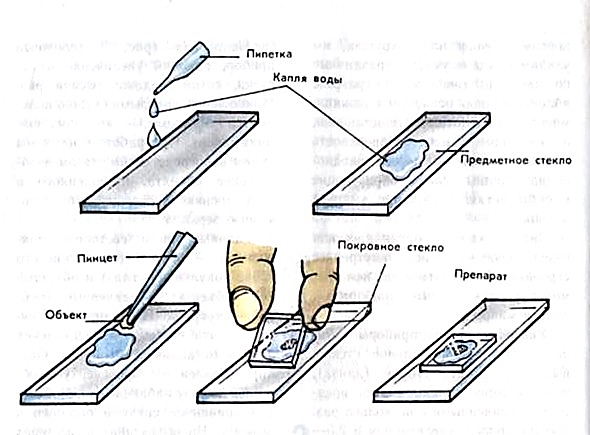 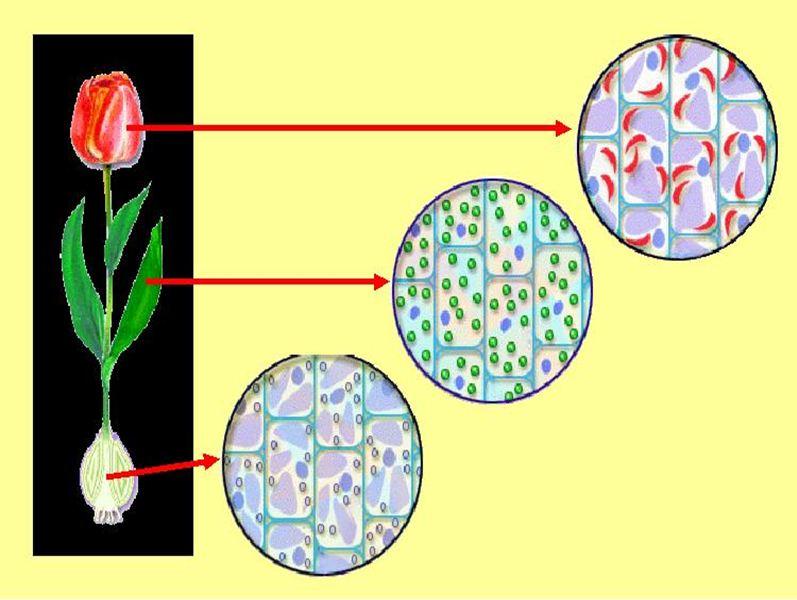 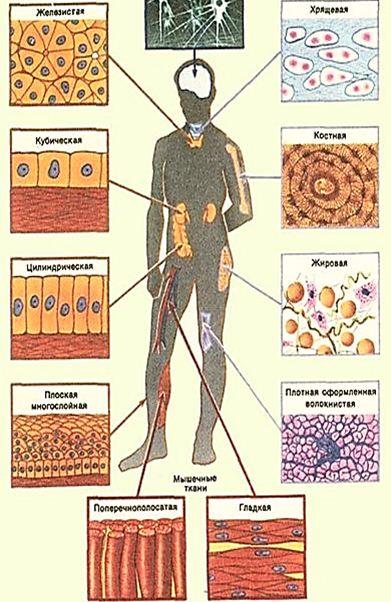 организм
ткань
клетка
СТРОЕНИЕ   КЛЕТКИ
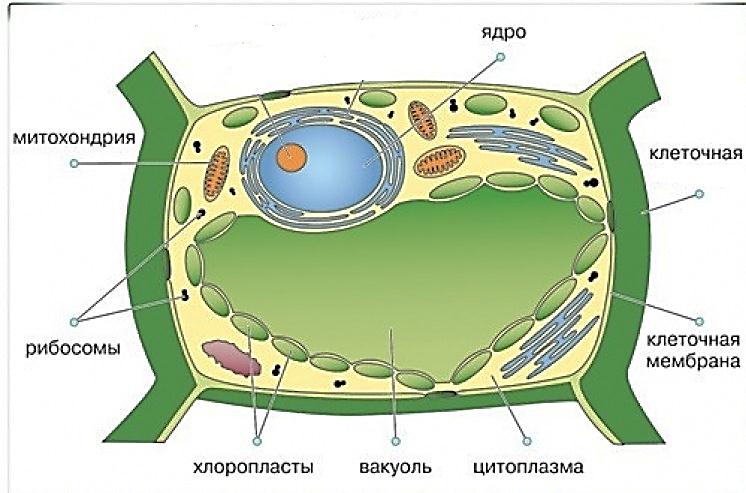 стенка
Рабочая тетрадь с. 14 задание 2
Лабораторная работа № 2Знакомство с клетками растений
Рабочая тетрадь с. 16 – 17
 задание 6
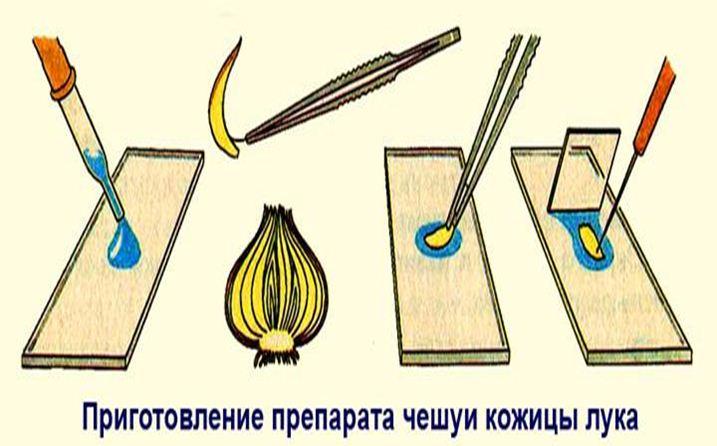 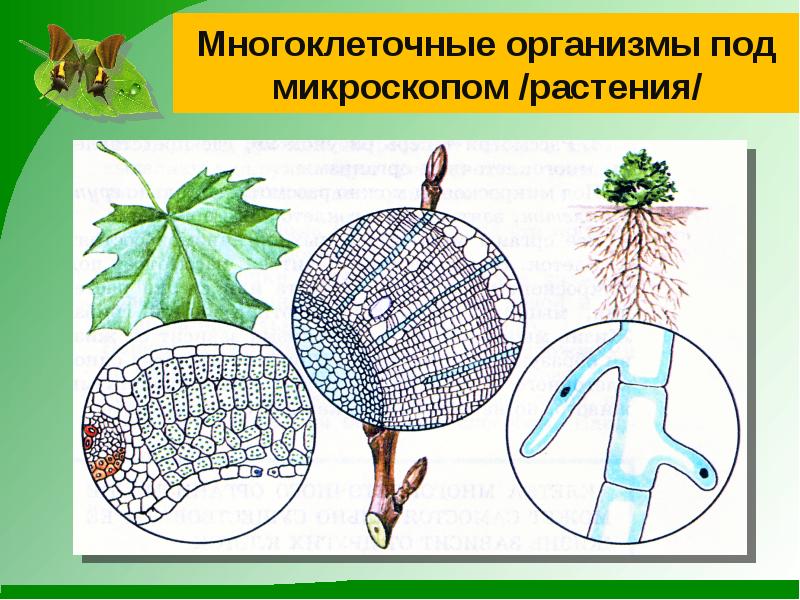 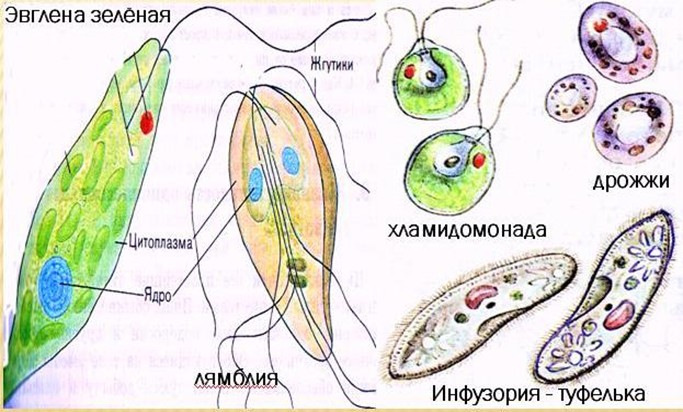 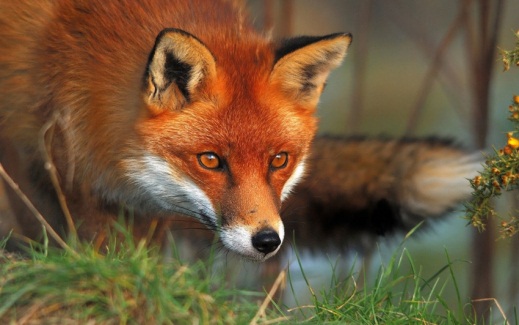 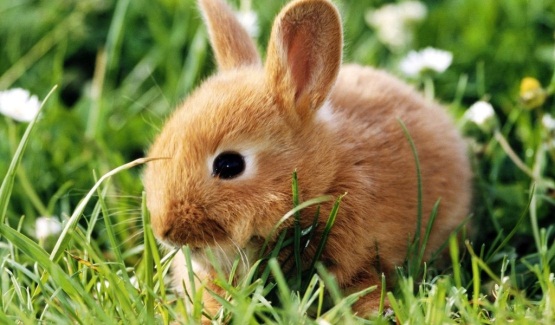 ТКАНЬ - группа клеток, сходных по строению, функциям, имеющих общее происхождение. Между клетками находится межклеточное вещество
учебник с. 21
ТКАНЬ - группа клеток, сходных по строению, функциям, имеющих общее происхождение. Между клетками находится межклеточное вещество
учебник с. 21
Рабочая тетрадь с. 15 задание 4, 5 – заполнить 1 столбики
ТКАНИ ЖИВОТНЫХ.ЭПИТЕЛИАЛЬНАЯ ТКАНЬ
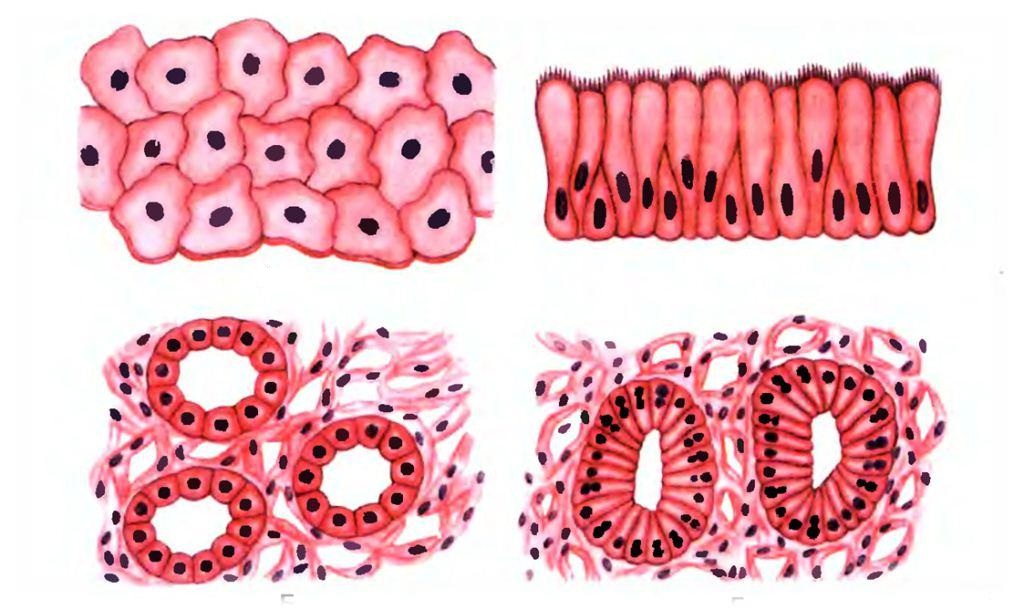 ТКАНИ ЖИВОТНЫХ.СОЕДИНИТЕЛЬНАЯ ТКАНЬ
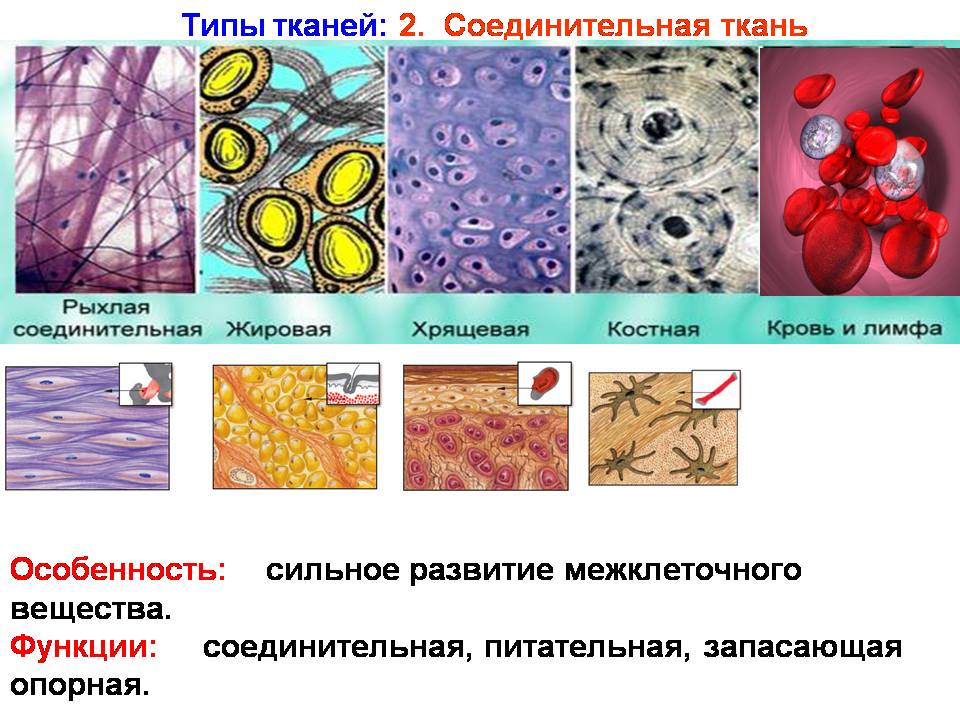 ТКАНИ ЖИВОТНЫХ.МЫШЕЧНАЯ ТКАНЬ
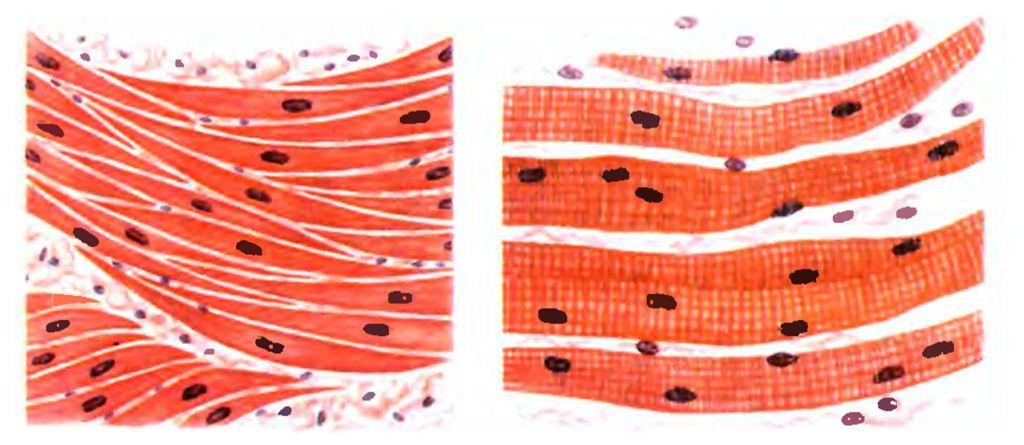 ТКАНИ ЖИВОТНЫХ.НЕРВНАЯ ТКАНЬ
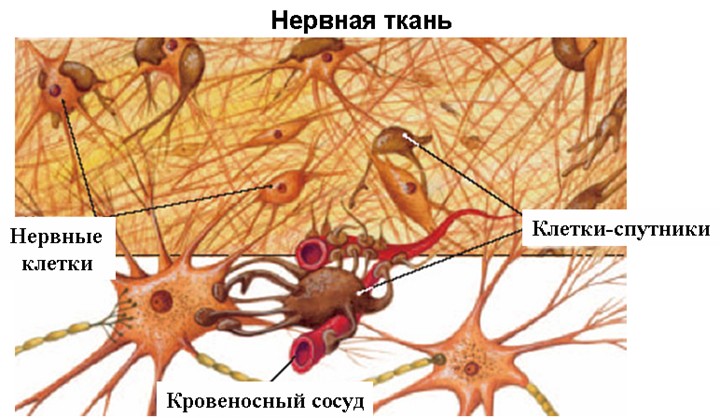 ТКАНИ РАСТЕНИЙ. ОБРАЗОВАТЕЛЬНАЯ  ТКАНЬ
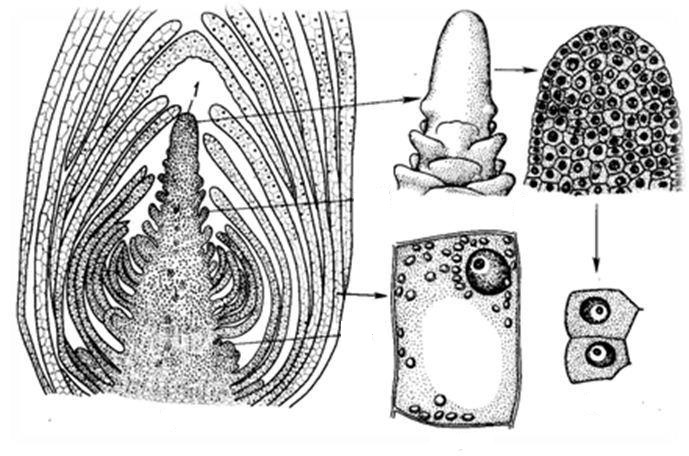 ТКАНИ РАСТЕНИЙ. ОСНОВНАЯ   ТКАНЬ
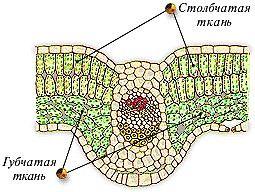 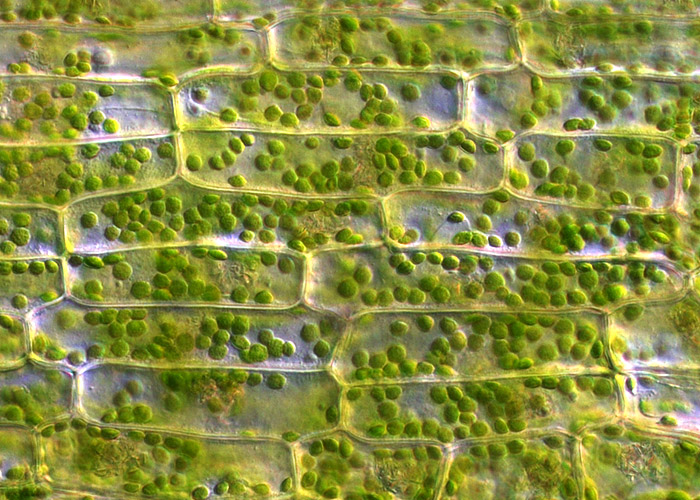 ТКАНИ РАСТЕНИЙ. ПОКРОВНАЯ   ТКАНЬ
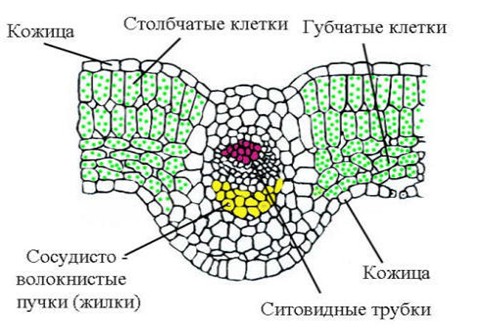 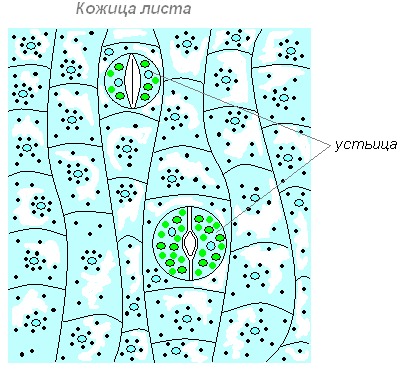 ТКАНИ РАСТЕНИЙ. ПРОВОДЯЩАЯ ТКАНЬ
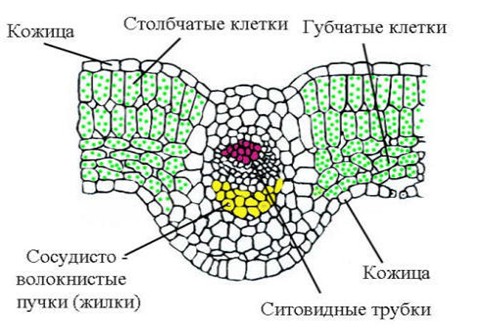 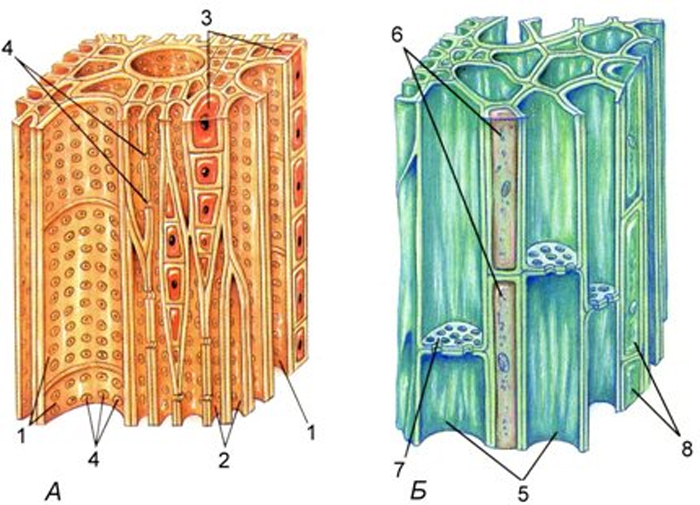 ТКАНИ РАСТЕНИЙ. МЕХАНИЧЕСКАЯ ТКАНЬ
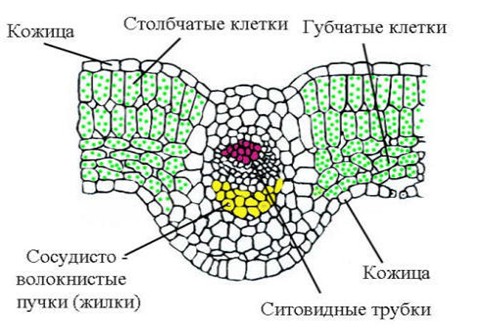 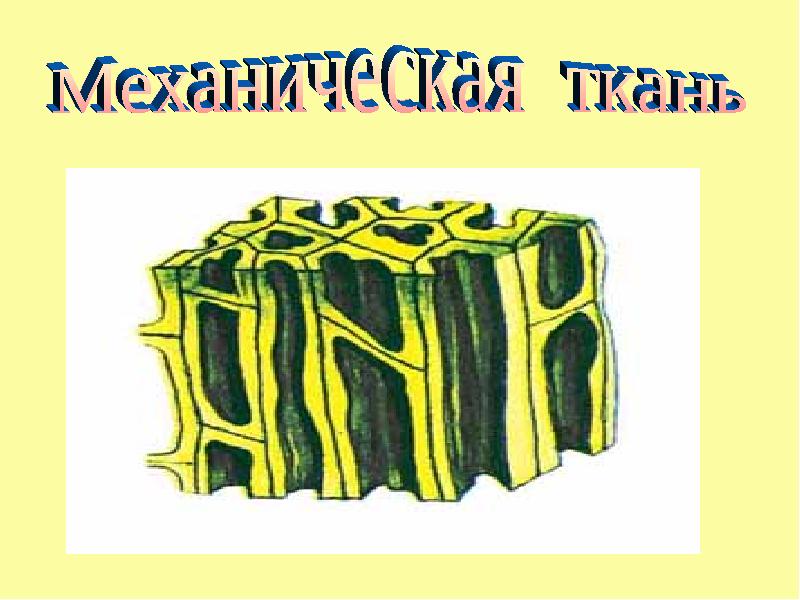 Рабочая тетрадь с. 15 задание 4, 5
ДОМАШНЕЕ   ЗАДАНИЕ
изучить § 5
в рабочей тетради выполнить  зад. 1, 3
Изготовить аппликацию «Строение клетки»
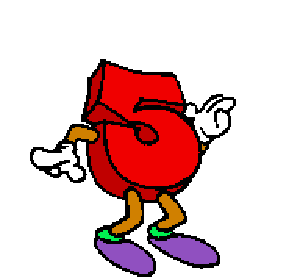